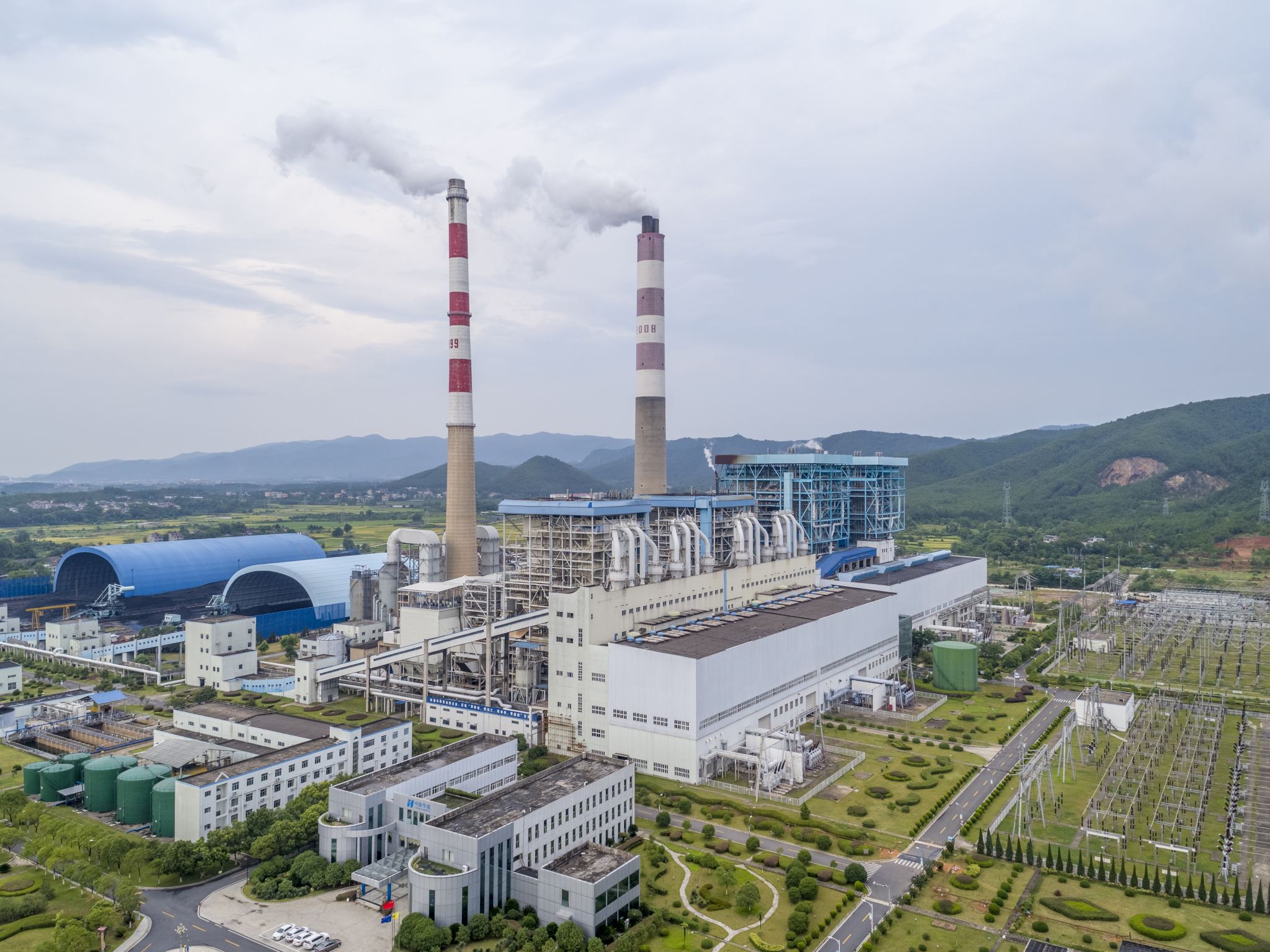 Generation Market Updates
Glen Thomas
May 13, 2025
What is PJM?
Energy Prices– 2022 & 2023 Average Retail Rates
Total Power Production– 2022 & 2023
Electric Power Production and Consumption by State (2023)
New Capacity and Retirements Since 2015
The Power Industry – Pre-1996
Vertically Integrated
Power Market – Post-2001
Real Price of Generation in PJM
Real Price of Transmission in PJM
PJM’s Energy Market vs Capacity Market
Energy Market
Capacity Market
Ensures real-time and day-ahead balance of supply & demand
Real-time (5-min) and Day-ahead (24-hour forecast)
Locational Marginal Pricing (LMP)
Operational efficiency, real-time performance
Ensures sufficient generation capacity is available in the future
Forward-looking (typically 3 years ahead)
Auction-based (Base Residual Auction, etc.)
Long-term investment and resource adequacy
PJM Capacity Prices Compared to Cost of New Entry
Future Energy Prices
July 2025
$74.60 MWh

December 2025
$69.90  MWh
July 2027
$79.80MWh

December 2027
$71.10/MWh
Source:  CME PJM Western Hub Peak Calendar-Month Real-Time LMP Futures – Quotes on May 2, 2025
Calpine Announced Acceleration of PJM Development Program 
https://www.calpine.com/calpine-accelerates-pjm-development-program/.

Middle River Power Withdrew Deactivation Notice of IL Peakers (480 MW)
https://www.pjm.com/-/media/planning/gen-retire/deactivation-notices/elgin-deactivation-withdrawal.ashx

Constellation Entered Deal To Restart TMI (over 800 MW)
https://www.constellationenergy.com/newsroom/2024/

Longview announced it was seeking an extension to build a gas plant in WV 
      (1200 MW)
https://www.dominionpost.com/2024/10/11/longview-power-daughter-companies-ask-psc-for-extensions-to-build-and-begin-operating-gas-fired-power-plant/
Response to Capacity Price – Post Auction
On April 2, 2025, Homer City Redevelopment announced that the former coal plant will be transformed to a data center campus with up to 4.5 Gigawatts (“GWs”) of power.
On March 21, 2025, PJM announced that its Reliability Resource Initiative attracted 94 applications totaling 26.6 GWs of nuclear, natural gas and storage projects. https://insidelines.pjm.com/reliability-resource-initiative-draws-94-applications/.
On May 2, 2025, PJM announced that 51 projects totaling over 11 GW in nameplate capacity in the form of storage, natural gas and nuclear generation had been selected as part of the RRI initiative. https://insidelines.pjm.com/pjm-chooses-51-generation-resource-projects-to-address-near-term-electricity-demand-growth/
And There’s More
Recent Significant FERC Actions
Approved PJM’s request to fast-track high reliability projects (ER25-712)
Approved temporary cap and floor for its next two capacity auctions. (ER25-1357)
Approved changes to demand curve to reduce price volatility (ER25-682).
Approved changes to require wind, solar and storage resources to participate in capacity auctions (ER25-785)
Approved the mandatory participation of Reliability Must Run (RMR) units in the capacity auction (ER25-682).
What’s Next?
In July, PJM will conduct a capacity auction for the 26/27 delivery year and in December PJM will run the 27/28 auction under a recently approved cap and floor.
FERC could have a new Chairman and two new Commissioners after June 30.
PJM CEO Transition prior to end of the year.
PJM will make a filing in September that will set the parameters for capacity auctions for 2028 and beyond.
FERC and PA PUC will address issues related to large co-located load.
Federal and state policies could add uncertainty.